Research Proposal Pitches
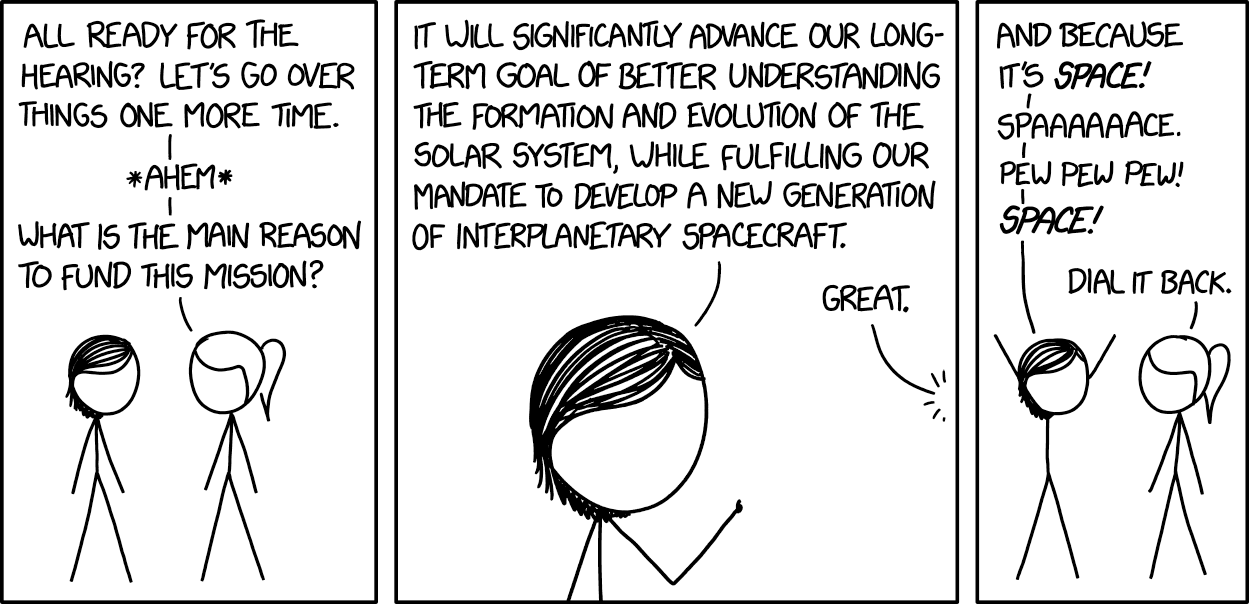 Short pitches to class

Work with co-investigator to refine and expand your idea
Proposal pitches
Order based on volunteering

Quick pitch– no slide set up

Set up a problem in biological engineering
What is your proposal to study/solve this problem?
What are a couple ways you will go about achieving this goal?

Questions from classmates and instructors
Next steps
Refine your research question and change it if necessary

Complete the wiki questions for your homework during class

With additional time:
With additional time
Begin to think about the specific aims of your project
Each project will have 2-3 specific aims

Research question: Your overall goal

Specific aim: A specific objective that allows you to make progress toward achieving your overall goal

Ideally, specific aims to come together to address your research question

Think about aims that are more than yes/no answers
Want an aim where you can still learn something and make progress if the experiments don’t turn out as you had anticipated
Example:  Can the genetically engineered XKCD enzyme dephosphorylate tau to prevent the development of Alzheimer’s disease?
Specific Aim 1: Test ex_XKCD dephosphorylation activity in vitro

Specific Aim 2: Optimize production and packaging of XKCD enzyme

Specific Aim 3: Test delivery and efficacy of XKCD in vivo using mouse model of AD
Good resource to get started…
The NIH has a good description of how to approach specific aims 

https://www.niaid.nih.gov/grants-contracts/draft-specific-aims